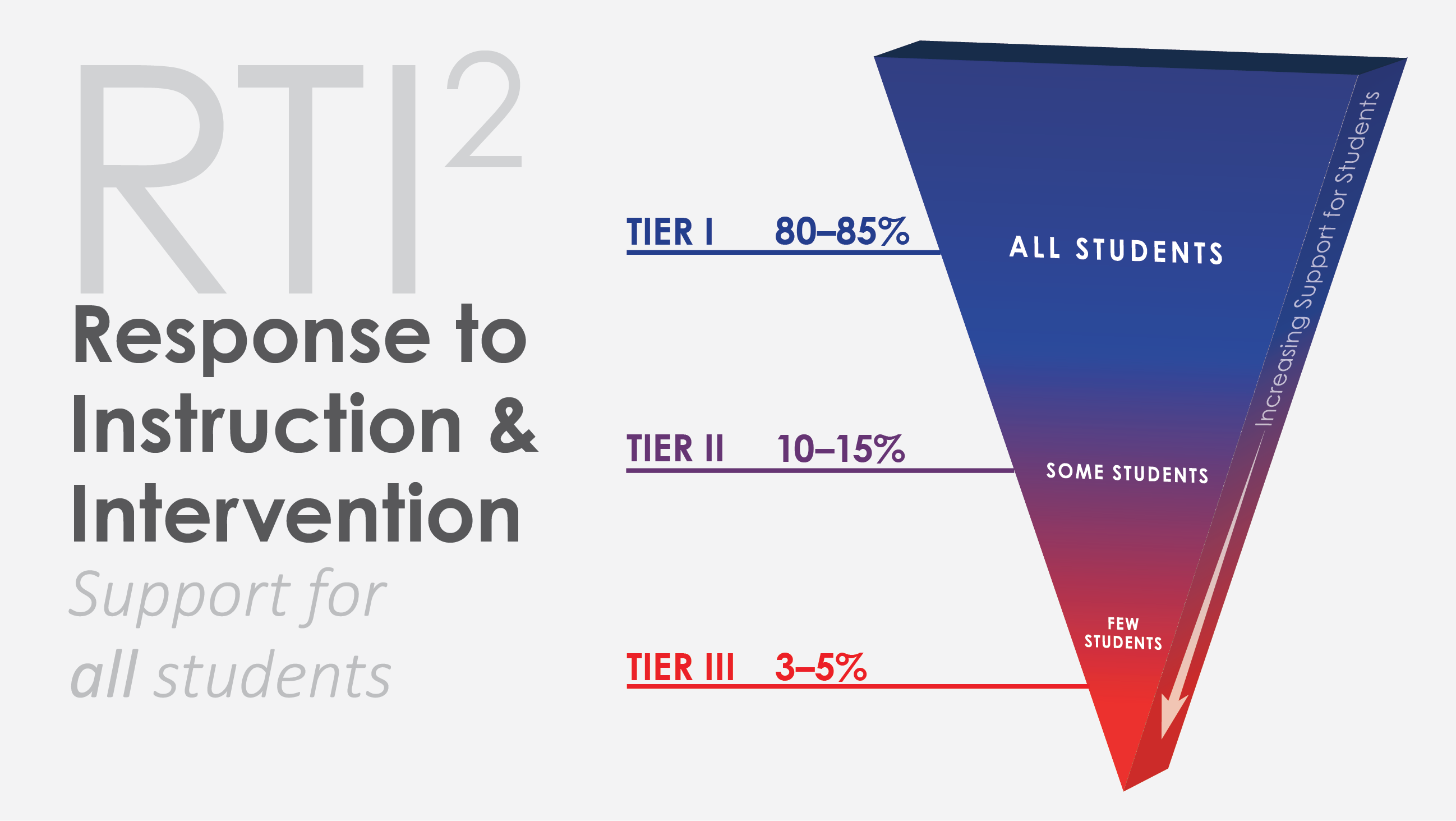 Response to Instruction and Intervention (RTI2)It is the LAW
Reviewing the Process and Increasing Fidelity of Implementation
RTI2 SNAPSHOT
Fall benchmark
     Instructional levels
     Data team meetings
     Student intervention plans
     Intervention logs
     Records of students needing tier 2 and tier 3
     Fidelity checks
     Progress monitoring
     Parent communication
     School level training for the PCG Dashboard
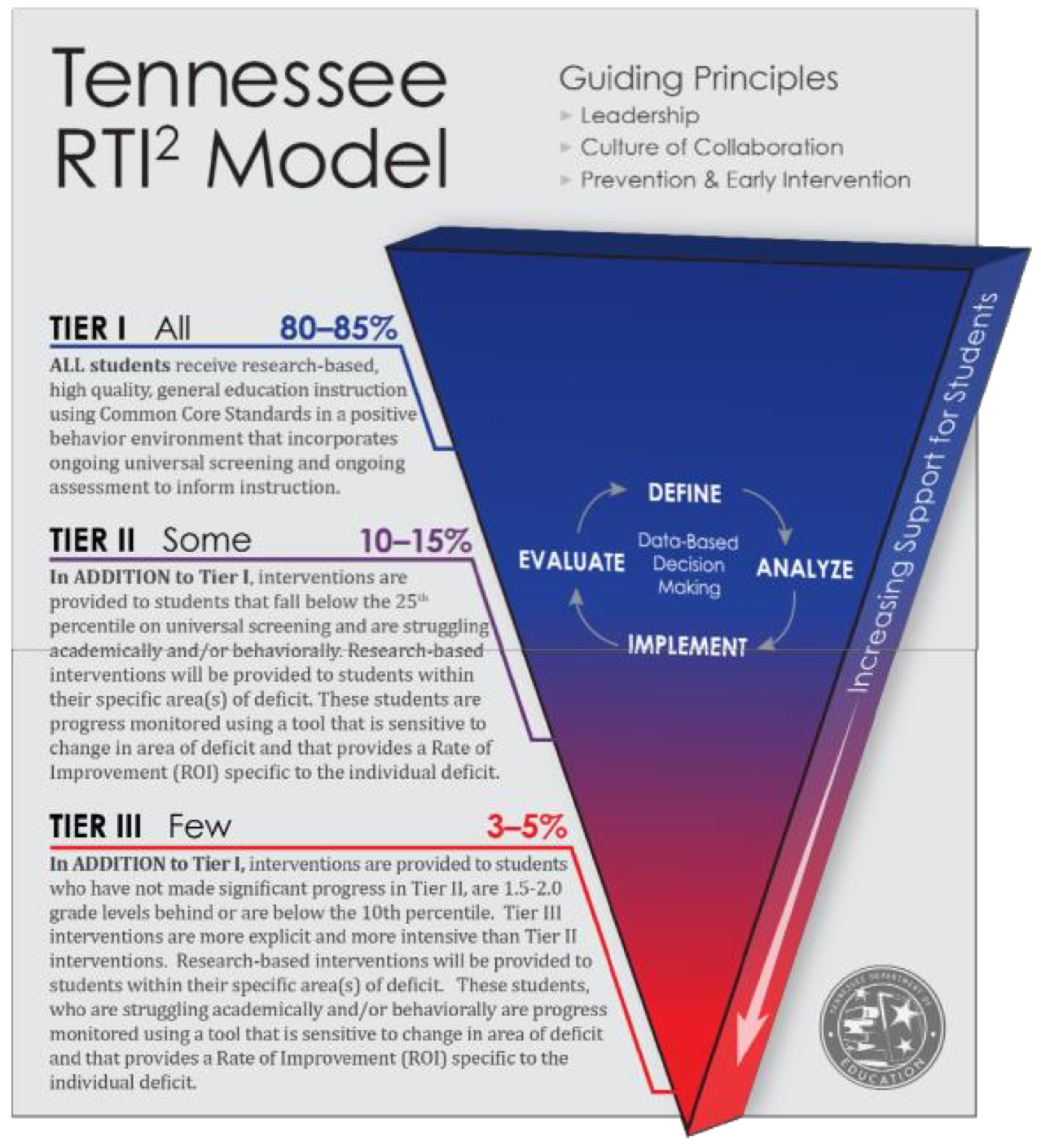 RTI2
RTI2 is more than a checklist to be completed or data points to obtain.
RTI2 is not only about collecting data, it is about analyzing data to make appropriate decisions to guide interventions.
 RTI2 is truly a means for ensuring that student growth and success occurs on a daily basis.

"RTI is a path to providing instructional opportunity to any student struggling to succeed, and should not be viewed as a path to special education eligibility." 
 Dr. Kathleen Airhart
Academic Standards vs. Skills
Determining Tier 2 and Tier 3
Once MAP is complete, then each school will be given a list of students who will complete the initial benchmark assessment on easyCBM. 
Following the administration of the easyCBM benchmark, data should be reviewed within one week of administration. 
Students performing at or below the 24th percentile in one or more area will then receive further assessment with easyCBM to establish the instructional level for intervention and progress monitoring.
Tier 2:  10th – 24th percentile
Tier 3:  0 – 9th percentile
*
Instructional Levels
Determines a student’s most basic skill area deficit  
Indicates the grade level of intervention that a student needs
Necessary for setting appropriate goals for individual students
Needed in order to monitor a student’s progress and calculate rate of improvement appropriately
Tier I Instruction
Reading Tier I (Integrated Language Arts)
K-2        150 minutes   ( 90 min must be uninterrupted)
3-5        120- 150 minutes
6-12      55 minutes
Math Tier I
K-1       60 minutes 
2          75 minutes 
3-5       90 minutes
6-12     55 minutes
[Speaker Notes: Exception: Elementary students in Clue may be pulled from Tier 1.

In high school, students should not be pulled from a credit bearing course required for graduation.]
Interventions
30 minutes a day for Tier 2  
45 minutes a day for Tier 3  
No student may be pulled from Tier 1 (core) instruction to receive RTI2 interventions or instructional resource 
The essential part of RTI is small group face to face instruction
District-approved computer based interventions should only be completed during scheduled intervention time
Interventions
Students must receive research based interventions in teacher led small groups every week
Teacher led sessions must have  appropriate small group ratios based on the intensity of interventions
Tier 2:  K-5 1:5; 6-8 1:6; 9-12 1:12
Tier 3:  K-5 1:3; 6-8 1:6; 9-12 1:12
Computer based intervention programs may also be used to supplement small group interventions
[Speaker Notes: For SCS: Interventions include: Achieve3000, and i-Ready.]
Interventions
Intervention plans that comprise of both small group lessons AND computer based programs must contain a required number of minutes of small group lessons to maintain fidelity 
Tier 2: minimum 
60 minutes/week teacher-led small group*
90 minutes/week computer   
Tier 3: minimum 
135 minutes/week teacher-led small group*
90 minutes/week computer
*Scripted small-group skills based lessons are available in
 i-Ready and Achieve 3000 in the teacher resources section.
30 min. / day
2 days / week
3 days / week
45 min. / day
3 days / week
2 days / week
[Speaker Notes: In high school, the intervention teacher must be endorsed in a high school subject area (any).

In elementary and middle school, the interventionist needs to be either teacher-led or under the direction of the teacher (highly trained).]
Interventions
Only one skill deficit is targeted at a time as documented on student’s RTI2 Intervention Plan and Intervention Logs 
Changing an intervention or targeted skill area outside of RTI2 Data Team Meeting will invalidate the data for that intervention period
Changes in instructional level and skill deficit area must follow specific data guidelines outlined in the District Implementation Guide
Progress Monitoring (PM)
PM data is collected using easyCBM only
PM data is collected at instructional level
PM data is collected in targeted skill deficit area only
PM data is collected weekly for Tier 3 and students with disabilities
PM data is collected every other week for Tier 2
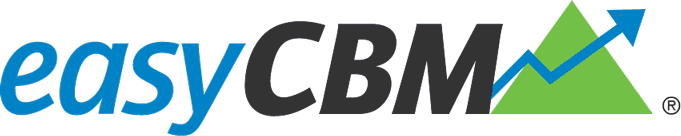 [Speaker Notes: High School training for easyCBM will be provided.

While easyCBM provides suggestions in the areas and frequency of progress monitoring, in SCS we follow TDOE RTI2 requirements.]
RTI2 Data Teams
Coordinated by principal-appointed, school-based RTI2 Chairperson
Collective group of professionals in school building
Hold meetings every 23 instructional days
Review RTI2 data for each student to make adjustments to Student Intervention Plans to ensure all students make adequate progress
Principals should submit names of core RTI2 Data Team by August 5, 2017 to Jasmin Jackson, jacksonj3@scsk12.org
[Speaker Notes: Adequate progress is based on the student’s calculated Rate of Improvement (i.e., how well the Student Intervention Plan is working)
Pass out 2016-17 Core School-Based RTI2 Data Team form. It will also be distributed electronically.]
RTI2 Data Teams
[Speaker Notes: Adequate progress is based on the student’s calculated Rate of Improvement (i.e., how well the Student Intervention Plan is working)
Pass out 2016-17 Core School-Based RTI2 Data Team form. It will also be distributed electronically.]
Fidelity Checks
Occur during tiered interventions
Completed for each student in Tier 2 or Tier 3
Tier 2: fidelity should be checked at least 3 times for every 8-10 progress monitoring data points
Tier 3: fidelity should be checked at least 5 times for every 8-10 progress monitoring data points
Completed by trained team of school- based staff
All Fidelity Checks must be completed on SCS required forms, and copies are to be placed in each student’s RTI2  file
[Speaker Notes: All SCS RTI2 forms may be found in the 2016-17 District Implementation Guide]
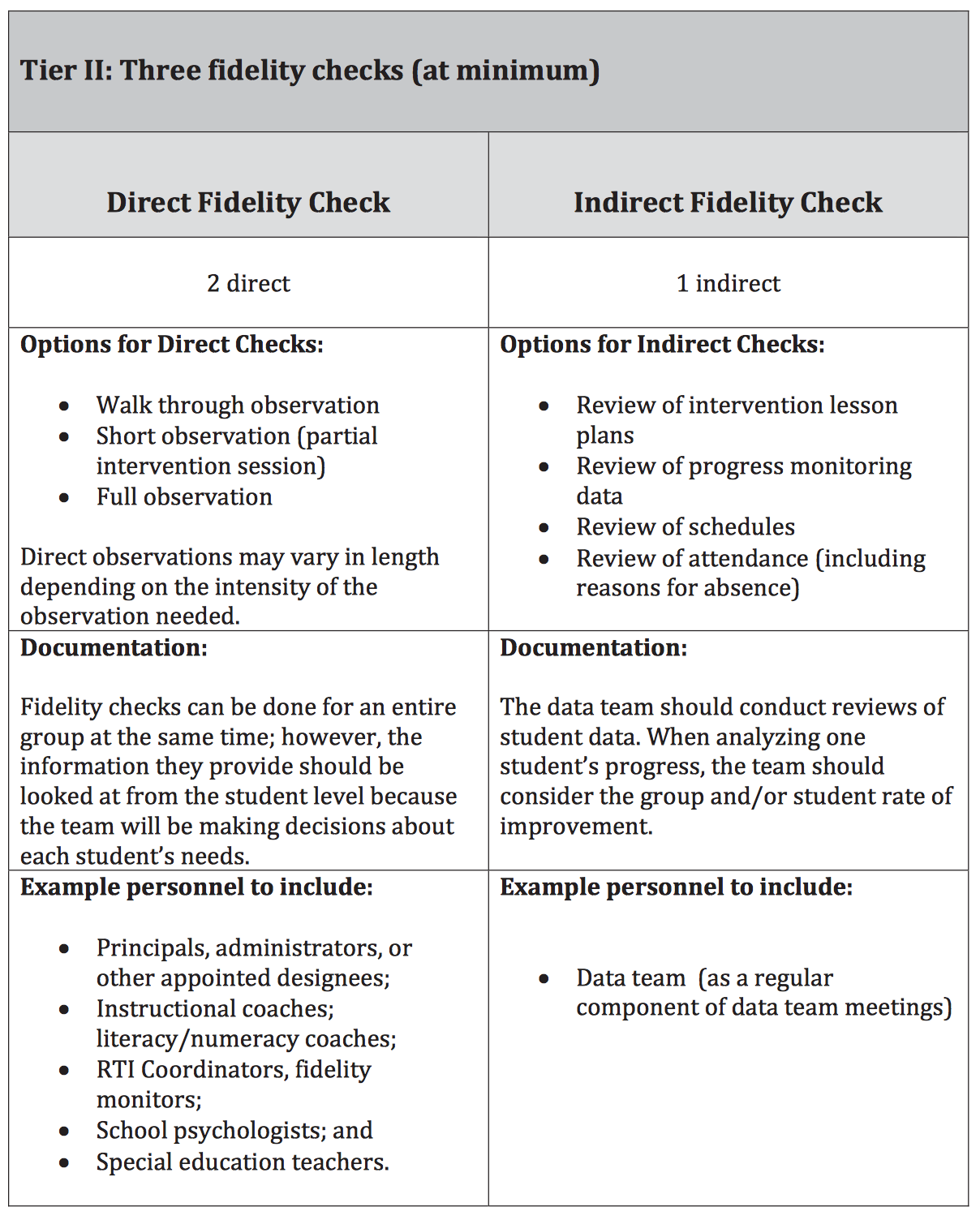 [Speaker Notes: All SCS RTI2 forms may be found in the 2016-17 District Implementation Guide]
Parent Notifications
It is required that parents be informed using the appropriate SCS letter 
When their child is identified for tiered interventions
When there is a change in intervention
After every RTI2 Data Team Meeting to describe their child’s progress in the RTI2  framework 
All parent letters must be documented in student’s file either by placing a copy of the letter in the file or by making a notation in the Parent Contact Log
[Speaker Notes: All SCS forms are found in the 2016-17 District Implementation Guide]
Scheduling for English Learners
ESL certificated or an ESL endorsed teacher must provide direct services one (1) to two (2) hours per day for pre-functional, beginning, and intermediate EL​
WIDA level 1.0 to 3.5 on composite AND literacy. ​
Students at the more advanced levels (WIDA level 3.6 to 5.0 on composite and literacy) may have programs more tailored to their needs including, but not limited to: ​
fewer hours of ESL direct instruction, ​
push-in service in which the ESL teacher works inside the regular classroom with ELs for subjects for which they are most proficient. ​
skills based interventions​
ELs should continue to receive up to one (1) hour of direct service each day until they achieve English proficiency that allows transition to regular academic programs to take place for content areas of instruction.
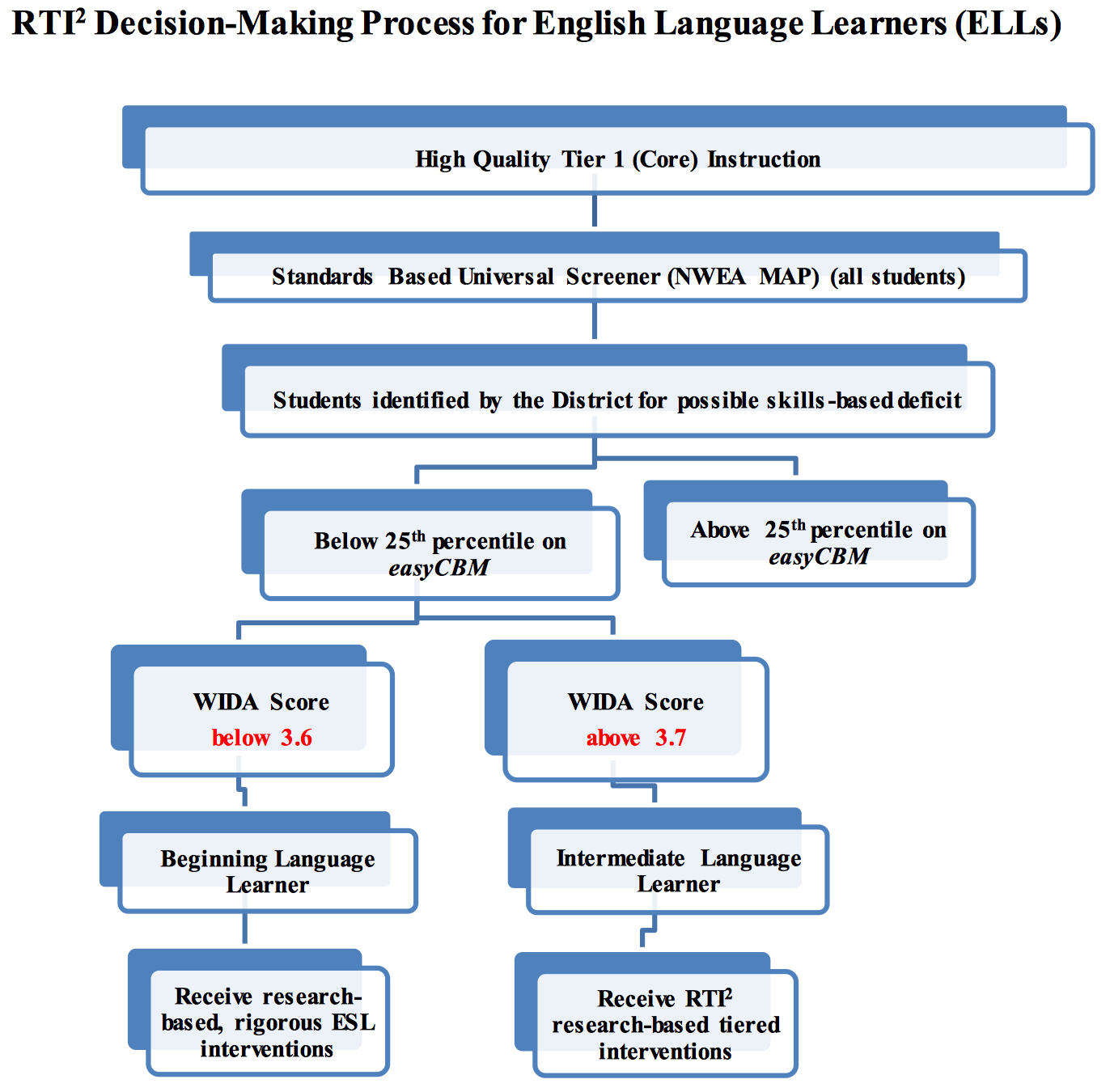 Transitional Students (T1-T4)
Transitional EL students are considered proficient and may be mainstreamed in the regular classroom with careful monitoring for two (2) years. Should a transitional student begin to have difficulty in classes, he or she should receive meaningful ESL support immediately.​
If this support is not successful, the district must have a procedure in place to reclassify the student as an EL.
RTI2 Process and Special Education
The principal and/or designee monitors the 	    implementation of RTI2. This should not be a SPED    teacher or school counselor.
School psychologists review data collected in    compliance with the RTI2 process to ensure that state criteria are met for consideration of referral for identification of students with Specific Learning Disabilities. School Psychologists are members of the data team and consult with schools regarding compliance in implementation of the RTI2 process.
Failure to identify students with special needs is violation of IDEA and federal protections.
Current SPED Students and Recertification
Re-evaluations and Data Points
Ensure current SPED students with a Specific Learning Disability who need to be re-evaluated for the 2017-18 school year have data points and IEP team meetings.
If re-evaluations are not completed, we are still required to serve these students, but the District does not receive funding for them.
Resources
2017-2018 
Updated RTI2 District Implementation Guide and Principal One Pager Coming Soon!

District One Pager

TDOE RTI2 Manual